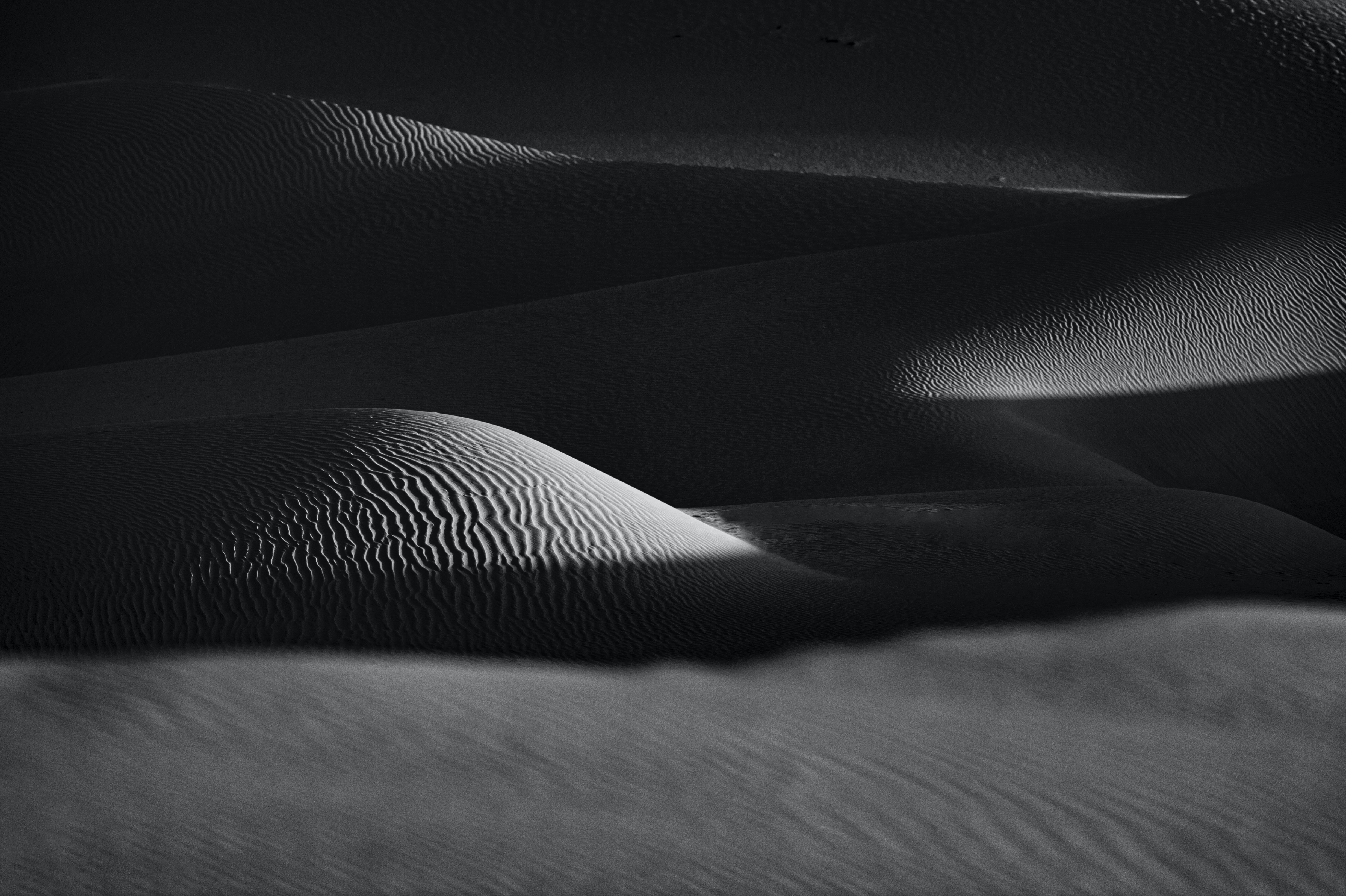 The desert is an ocean is a desert.
Nehal El-Hadi
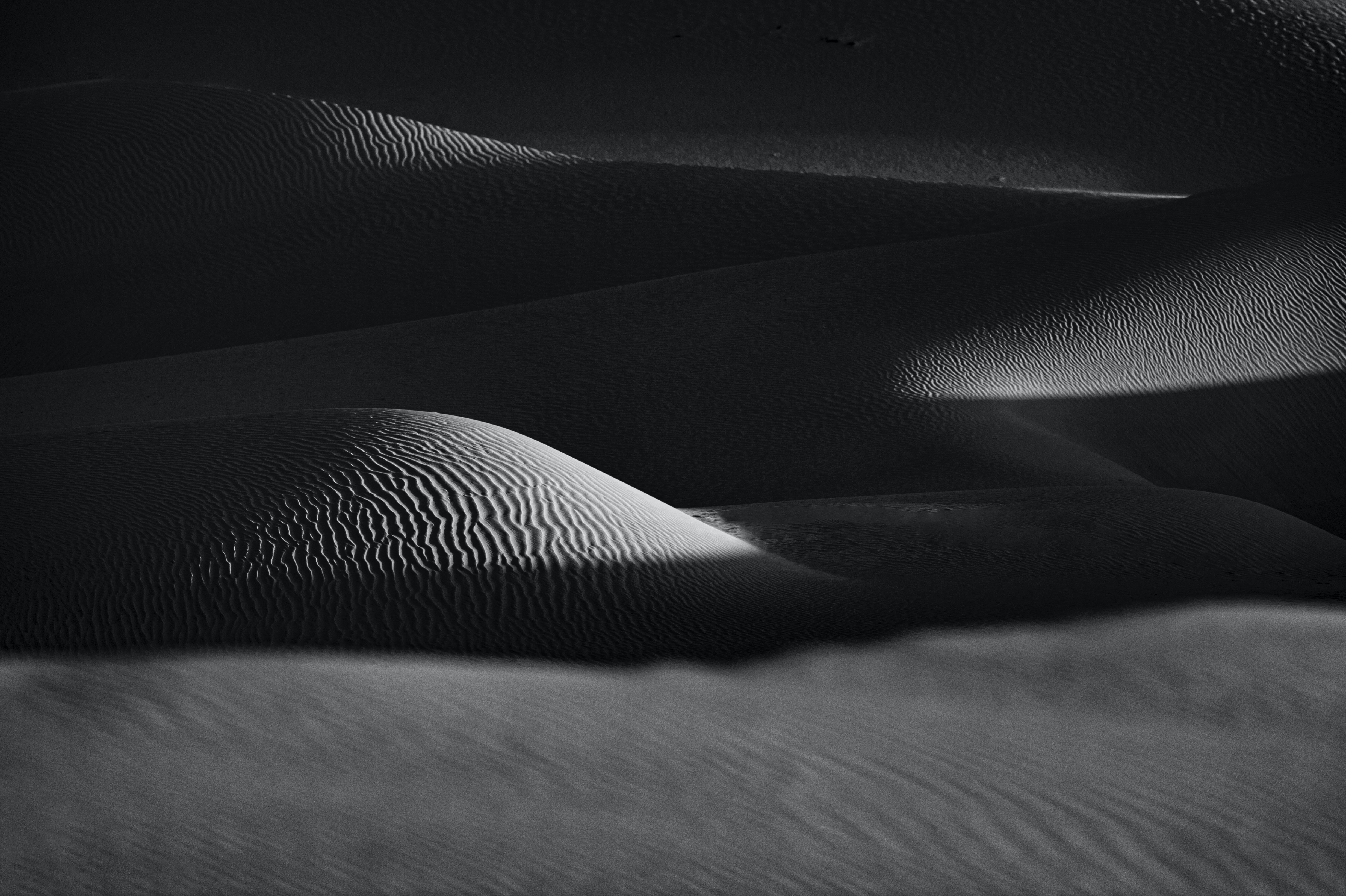 “Ever in motion, yet connected to particular places, sand both holds geological memories in its elemental structure and calls forth referential memories through its color, feel between the fingers, and quality of grain. Today’s sands are yesterday’s mountains, coral reefs, and outcroppings of stone. Each grain possesses a geological lineage that links sand to a place and to its history, and each grain also carries a symbolic association that indexes that history as well.” 
Vanessa Agard-Jones
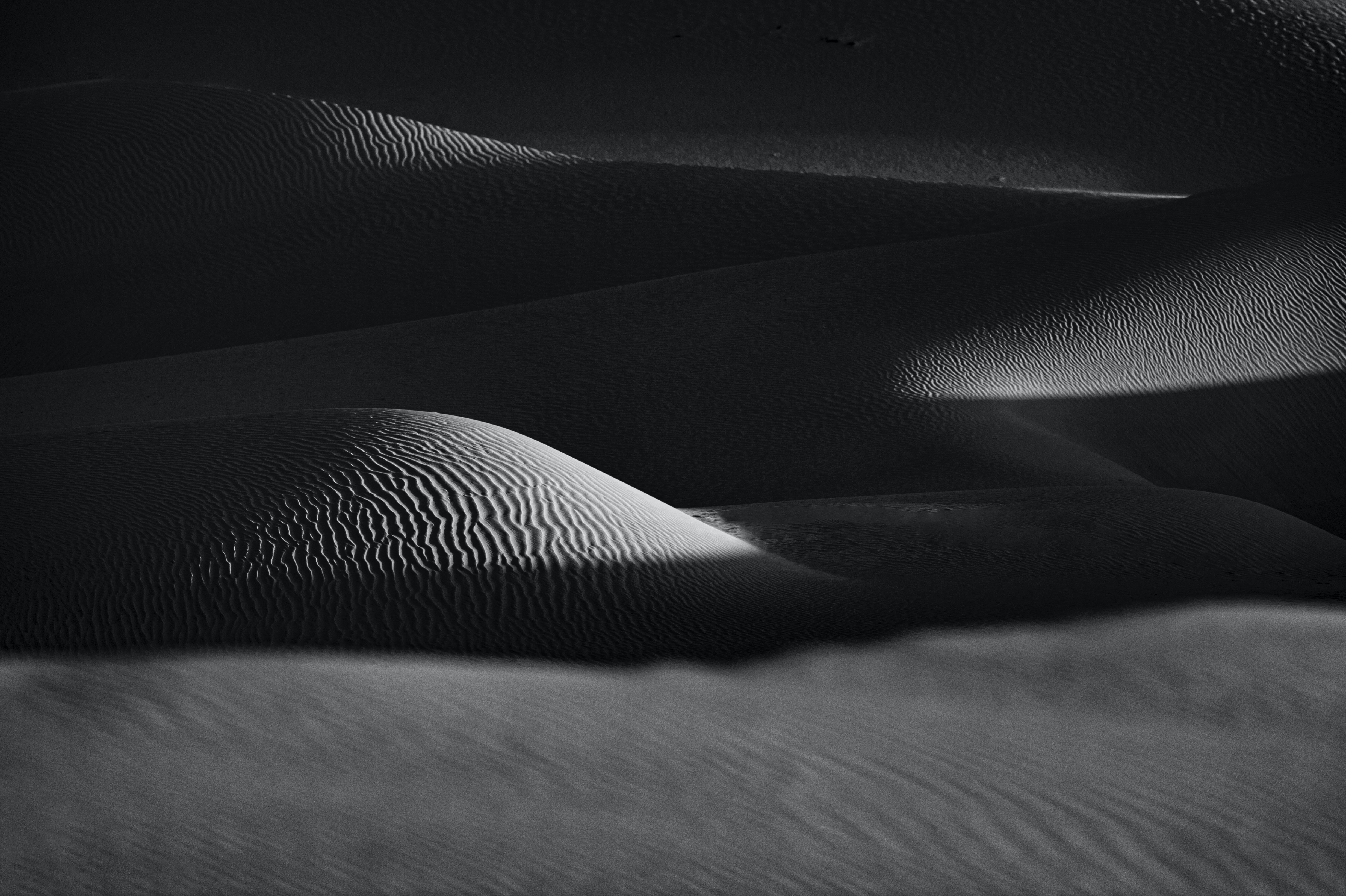 “While the human and inhuman are so often mapped as binaries onto organic and inorganic matter and its descriptions, as dialectics or defining modes, there is an inframaterialism that often slips out of view in the perceived autonomism of these states of matter that are rendered as either biology or geology… How do Blackness and the terminology of geology slip into each other as equivalent substances?”
Kathryn Yusoff
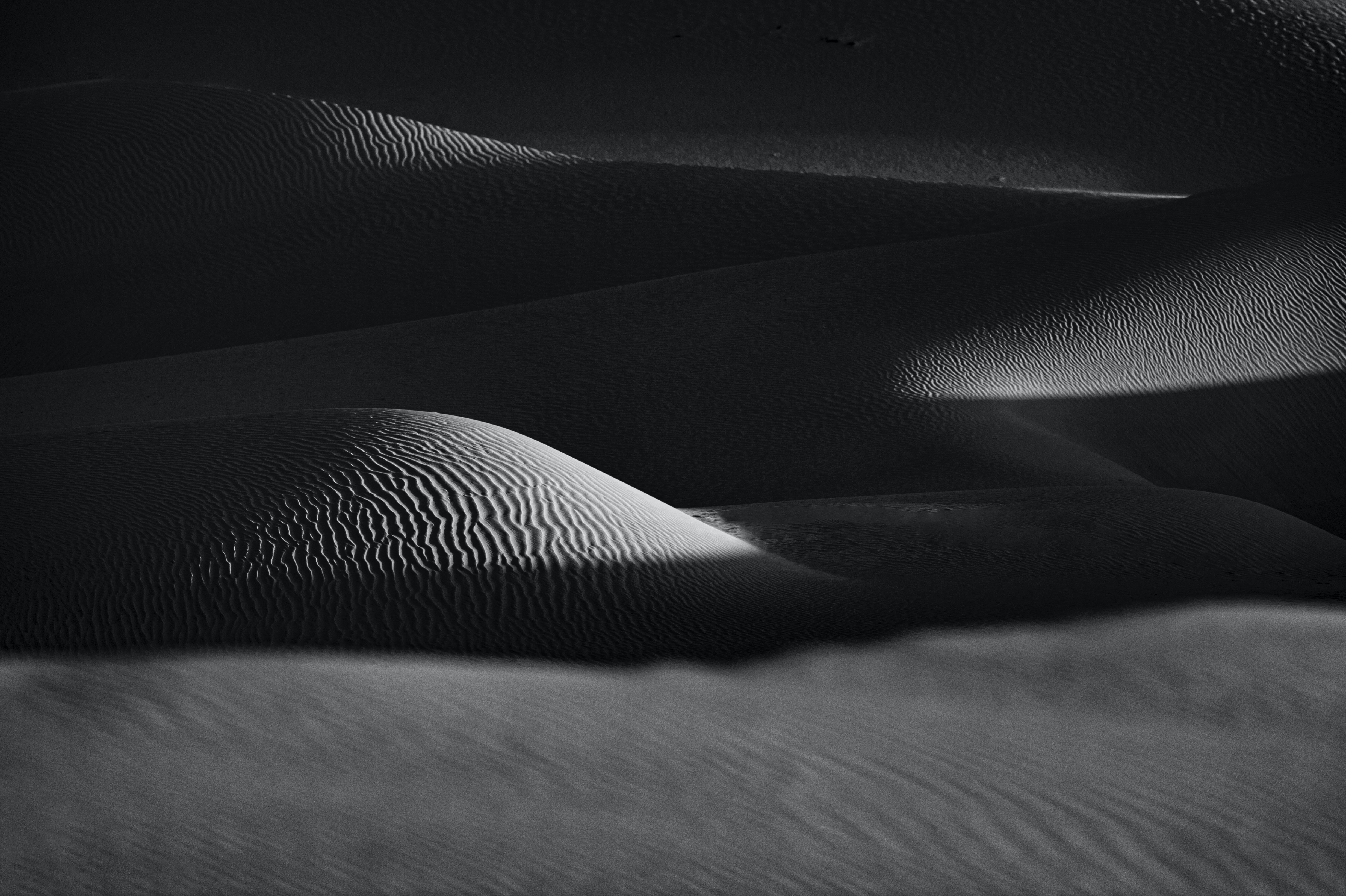 “I lived three years in the Sahara. I also, like so many others, have been gripped by its spell. Anyone who has known life in the Sahara, its appearance of solitude and desolation, still mourns those years as the happiest of his life. The words “nostalgia for sand, nostalgia for solitude, nostalgia for space” are only figures of speech, and explain nothing. But for the first time, on board a ship seething with people crowded upon one another, I seemed to understand the desert.”  
Antoine de Saint-Exupéry
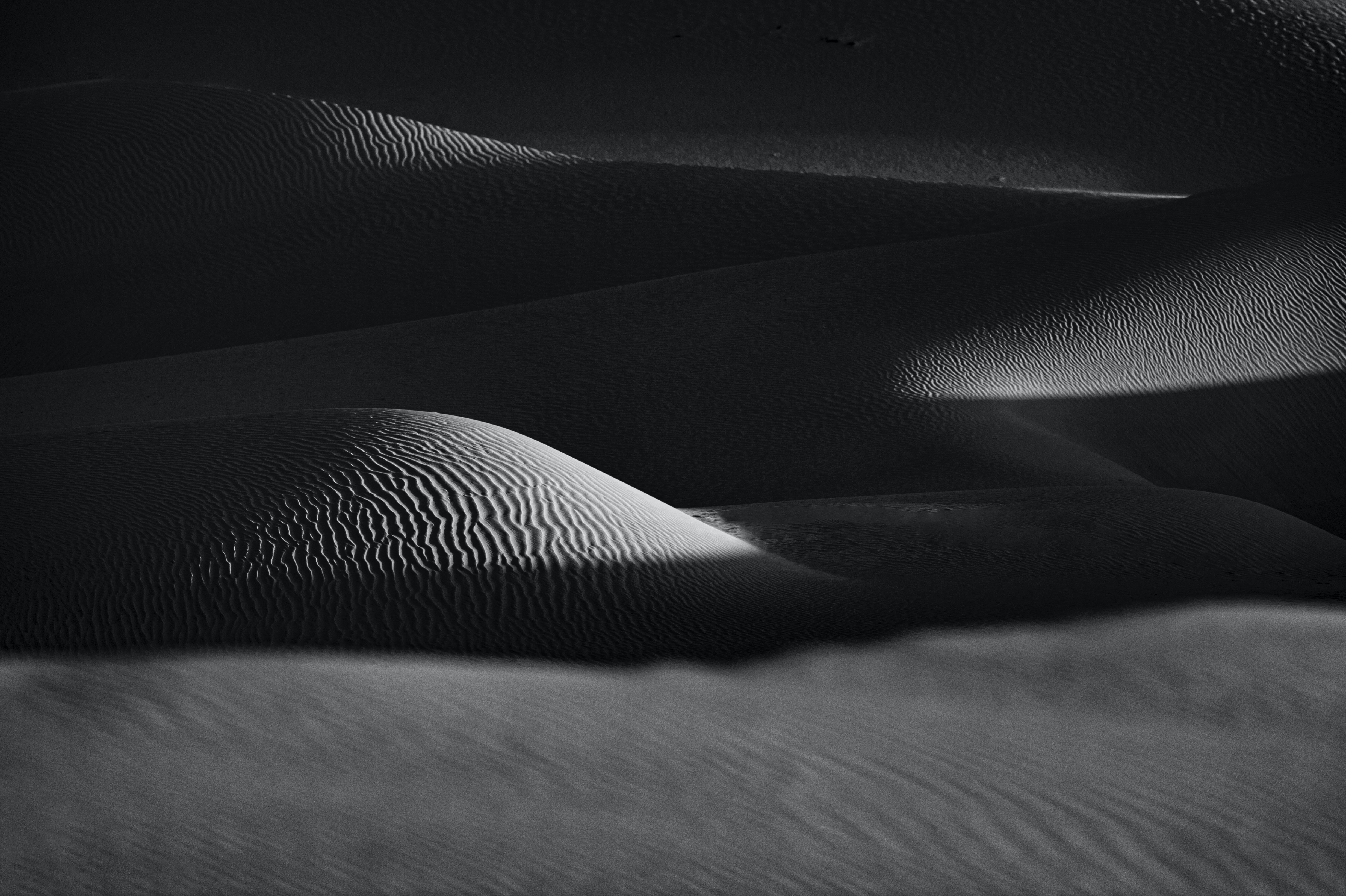 The word “shoal” has a number of meanings. Geological sources define it as the area in which the sea or a body of water becomes shallow. As a process, it is the movement of the ocean from greater to shallower depths. It is not the shore; it is a formation before the shore or offshore. As a location and geological formation it is often described as a sandbar or a coral reef. It is an accumulation of granular materials (sand, rock, and other) that through sedimentation create a bar or barrier that is difficult to pass and, in fact, a “danger to navigation.” As a geological unit, it is a physical place, a shallower place in the ocean before one arrives at the shore.
Tiffany Lethabo King
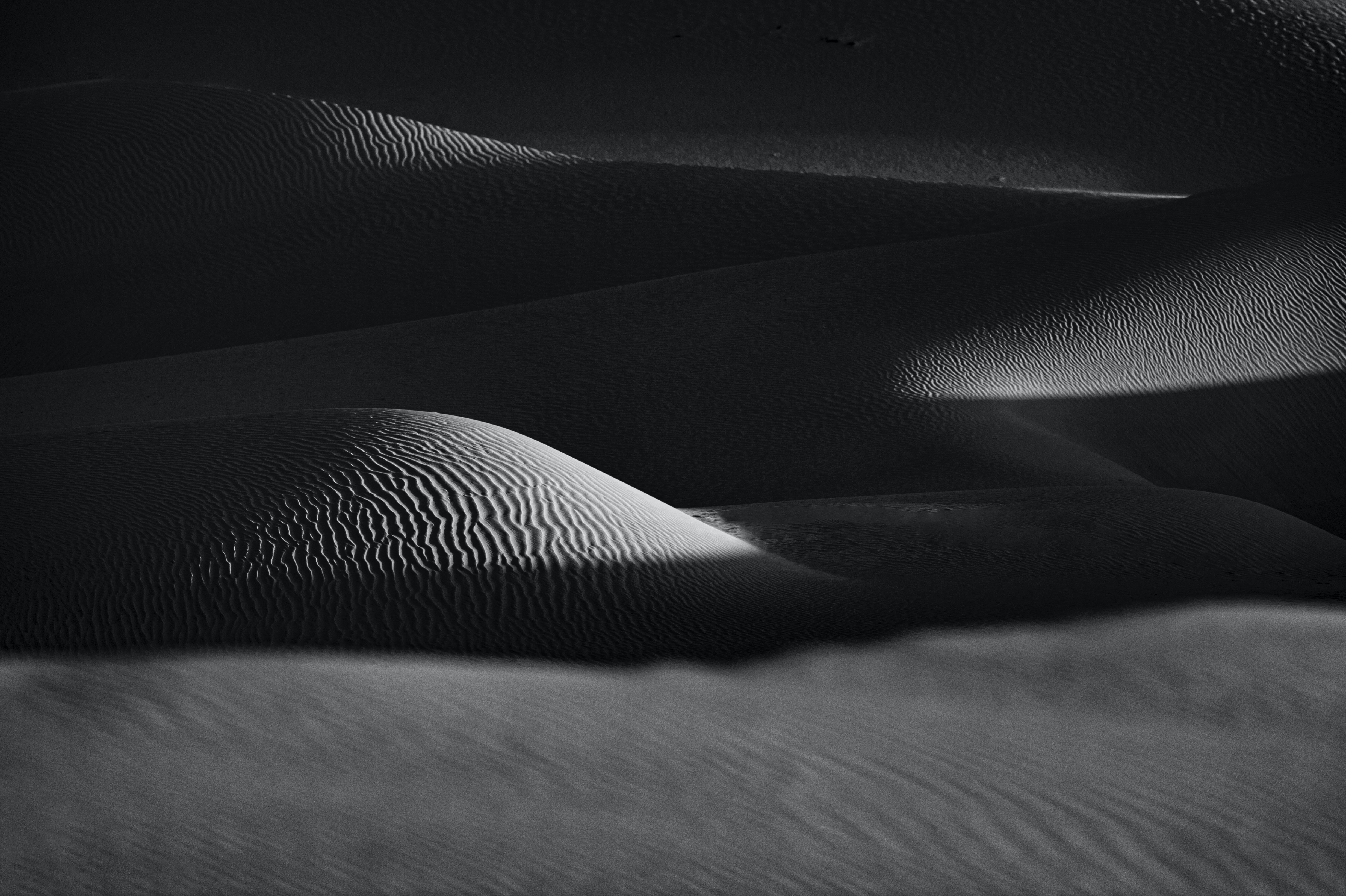 “Even without being abandoned in the desert, current smuggling practices in the Sahara Desert mean that many migrants face the challenges of traversing the hazardous terrain by foot. With the increased securitization of borders – largely through the introduction of checkpoints and increased patrols – trucks carrying migrants typically stop a few kilometres away from the desert in order to avoid interception, meaning that passengers must complete the last distance in the desert on foot.”
Julia Black